Faktencheck!
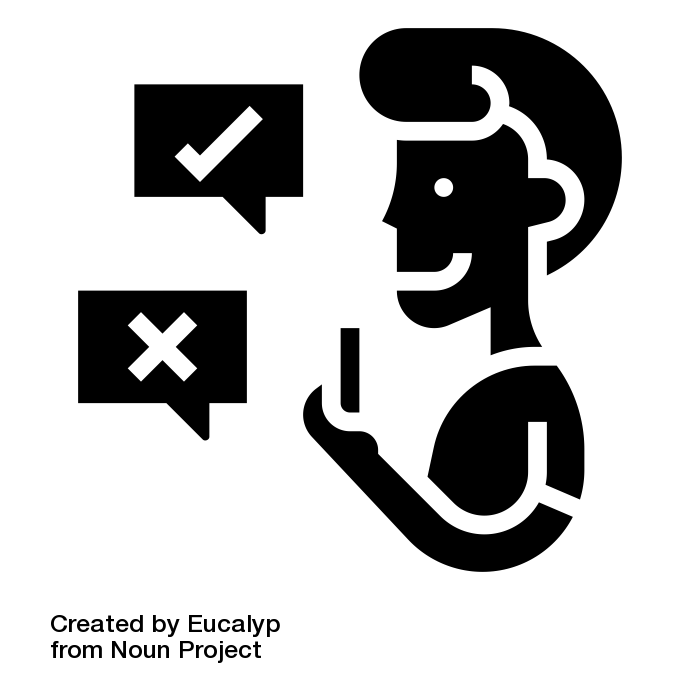 true or false by Eucalyp from the Noun Project
1
Fakten
2
Fakt Nr. 1
LÜGE!
In den Boberger Dünen wurden Bauxit-Vorkommen entdeckt.
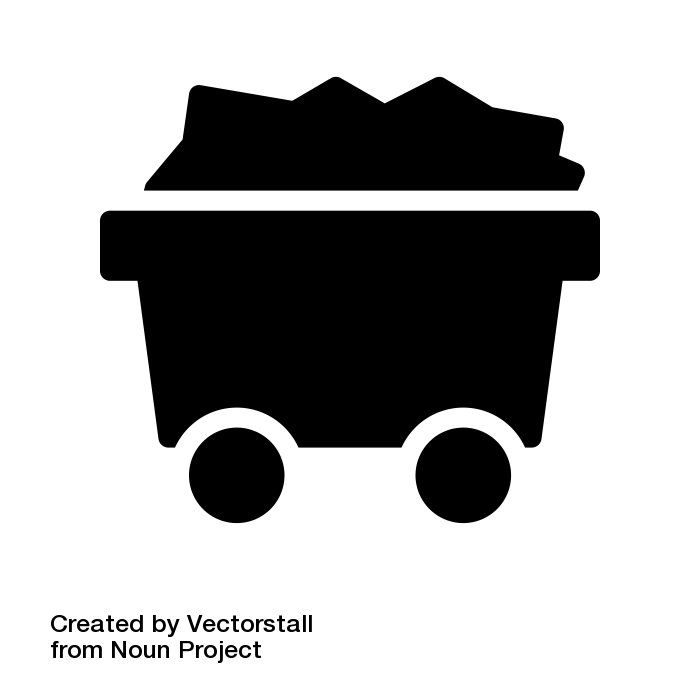 Mine by Vectorstall from the Noun Project
3
Lüge, denn:
In Deutschland gibt es keine relevanten Bauxitvorkommen.
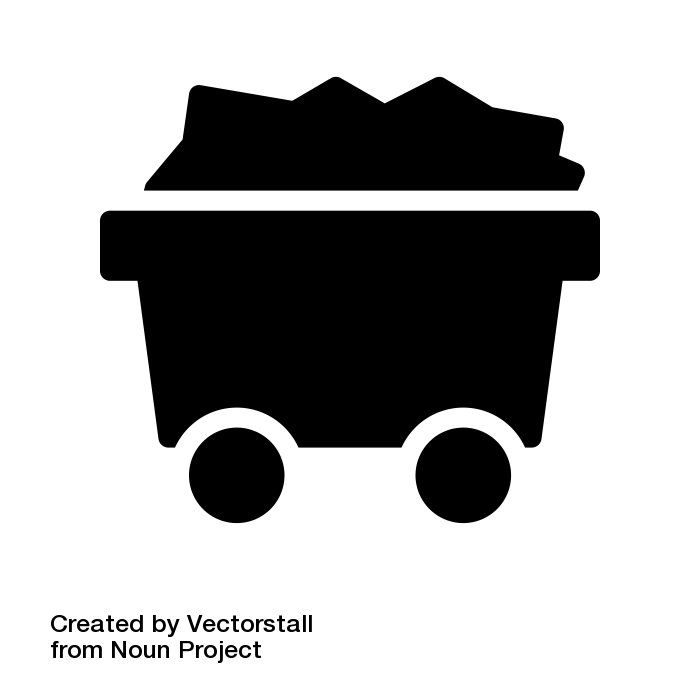 Mine by Vectorstall from the Noun Project
4
LÜGE!
Fakt Nr. 2
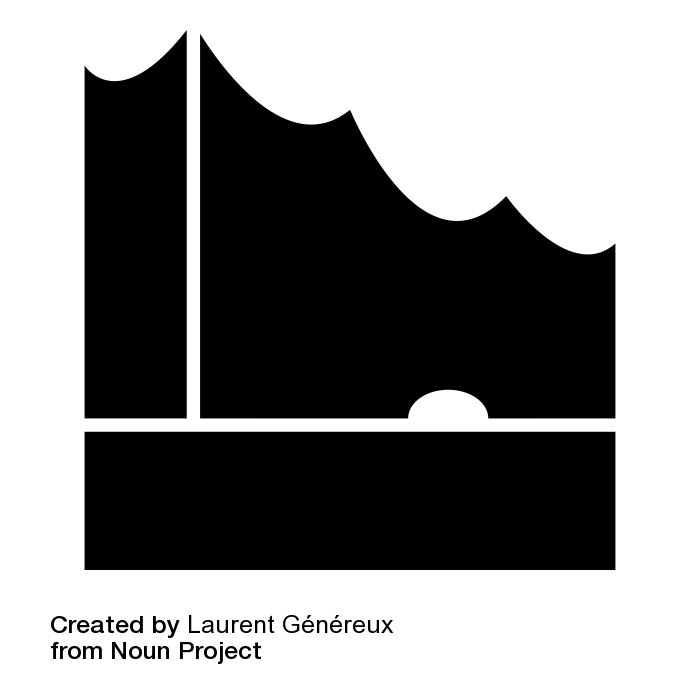 Pro Jahr wird für die Erweiterung des Bauxit-Abbaus eine Fläche in der Größe von Hamburg-St. Pauli neu in Anspruch genommen.
Hamburg by Laurent Généreux from the Noun Project
5
Lüge, denn
Die Fläche ist mehr als 15mal so groß wie Sankt-Pauli!
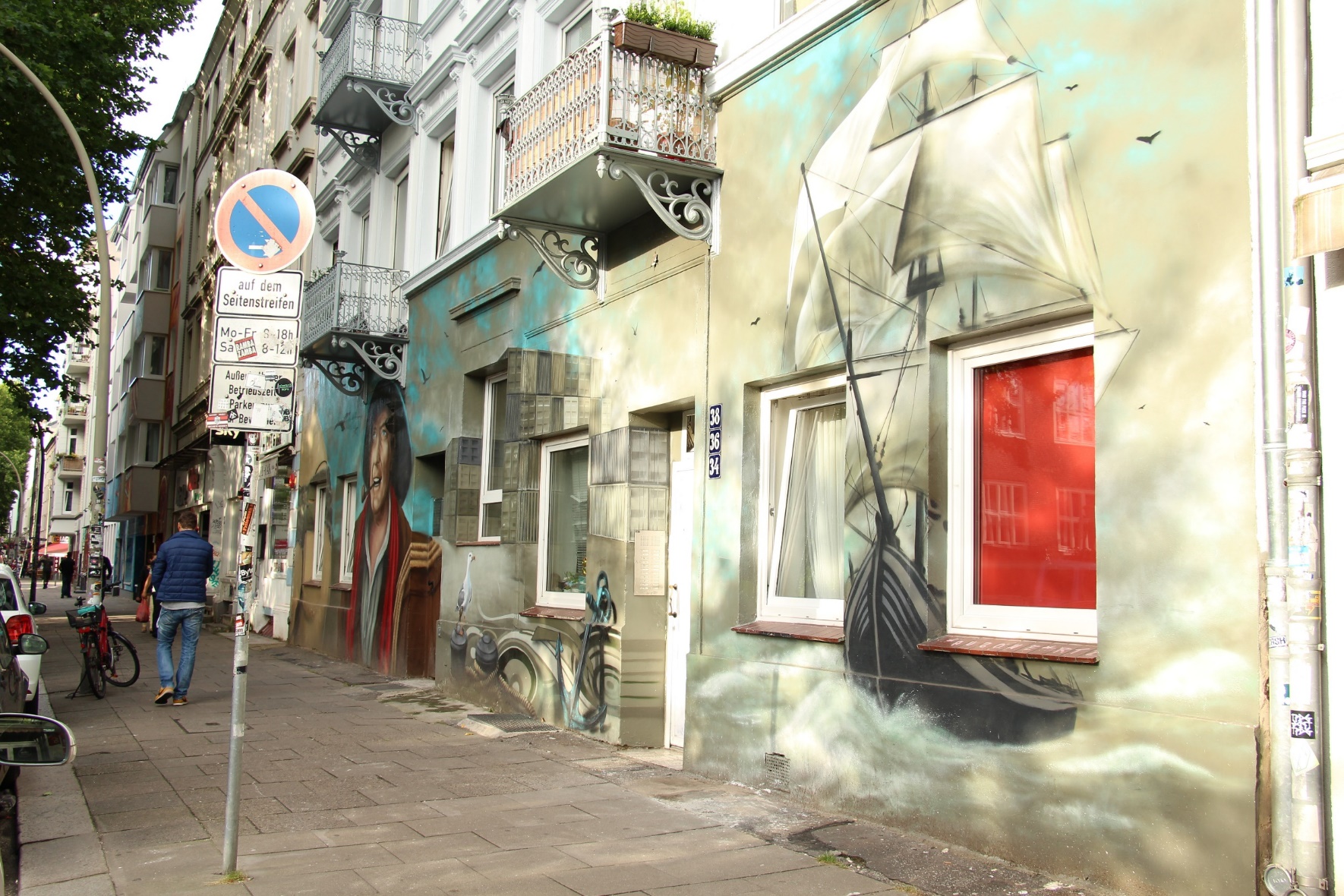 Fred Romero. CC BY 2.0 https://flic.kr/p/N1Qpzp
6
Fakt Nr. 3
WAHR!
Durch den Bergbau werden Menschen arbeitslos.
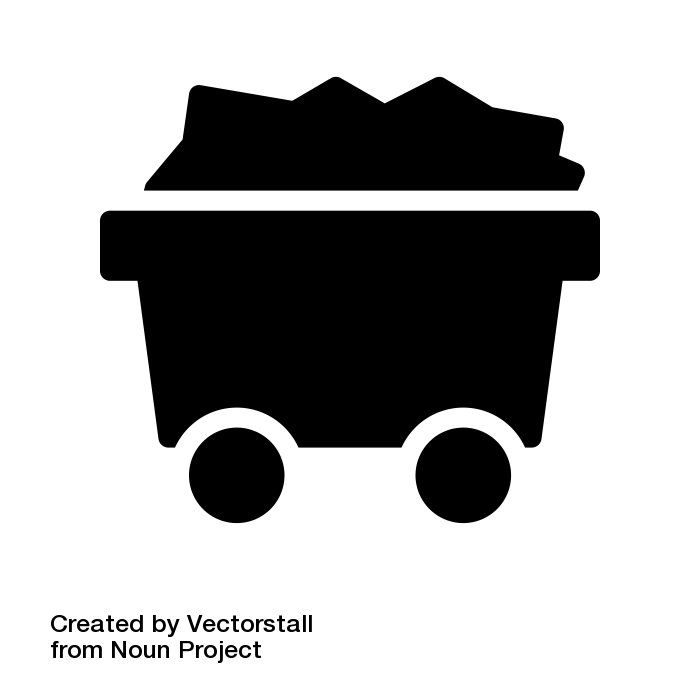 Mine by Vectorstall from the Noun Project
7
Wahr, denn:
Weil große Flächen abgetragen werden, müssen Menschen ihre Wohnorte verlassen. Landwirtschaft ist nicht mehr möglich und nur wenige bekommen Arbeit in den Minen.
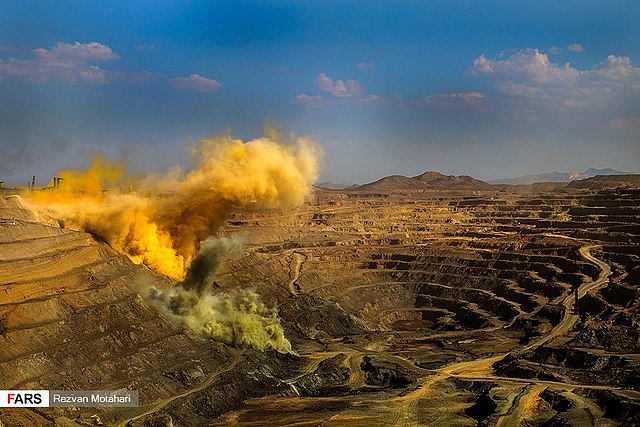 8
Fars News Agency, CC BY 4.0 <https://creativecommons.org/licenses/by/4.0>, via Wikimedia Commons
Fakt Nr. 4
WAHR!
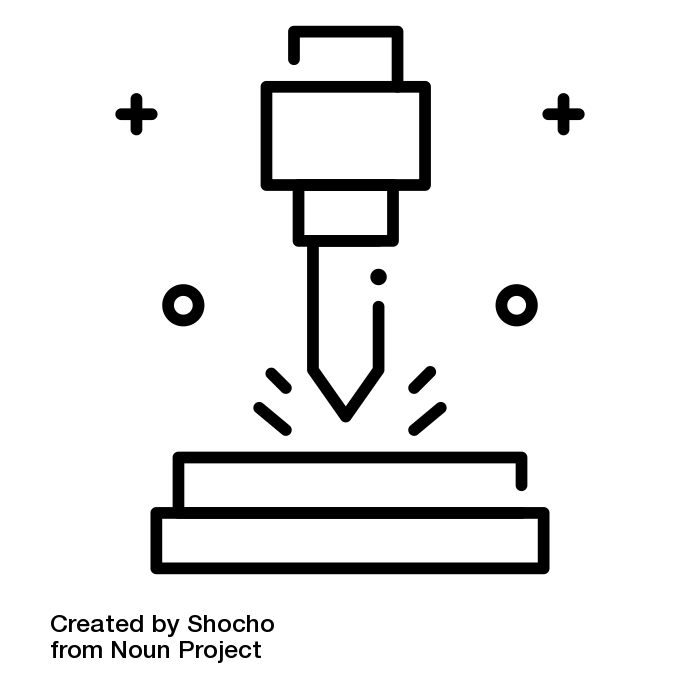 Mehr als die Hälfte der deutschen Exporte beruht auf Metallen.
Metal by Shocho from the Noun Project
9
Wahr, denn
Kraftwagen und Maschinen stehen dabei an erster Stelle und machen allein 362 Milliarden Euro aus.
10
Fakt Nr. 5
WAHR!
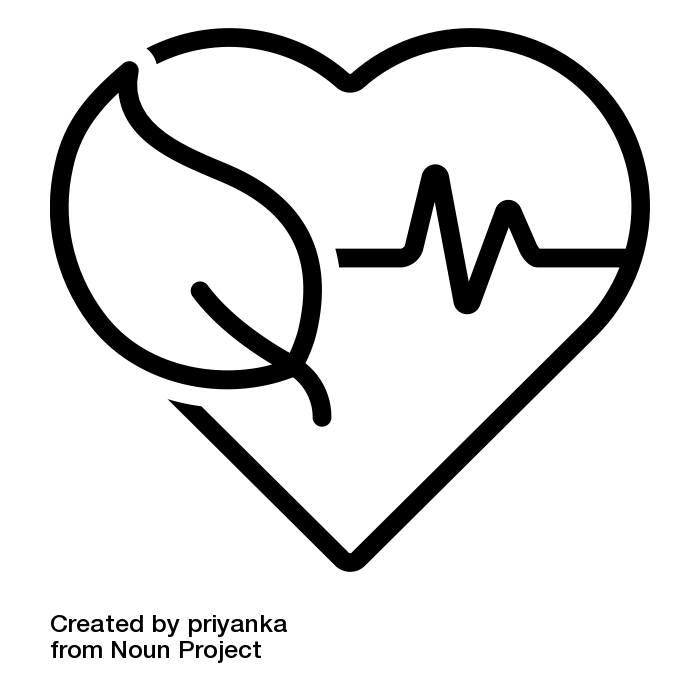 Eines der größten Gesundheitsrisiken in Tagebaugemeinden sind Atemwegserkrankungen.
Health by priyanka from the Noun Project
11
Wahr!
Dazu trägt vor allem der Staub bei, der beim Abbau entsteht und sich kilometerweit verteilt.
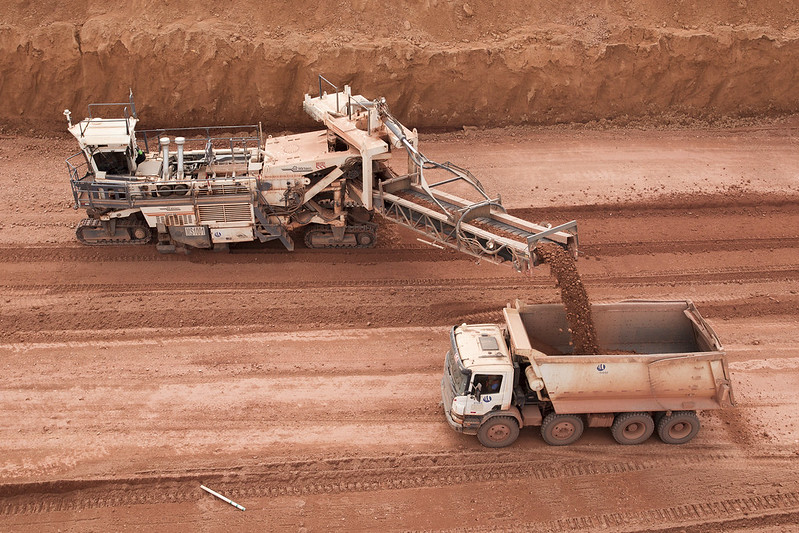 Nord Hydro ASA. CC BY- NC- SA  2.0 https://flic.kr/p/hJsxgt
12
WAHR!
Fakt Nr. 6
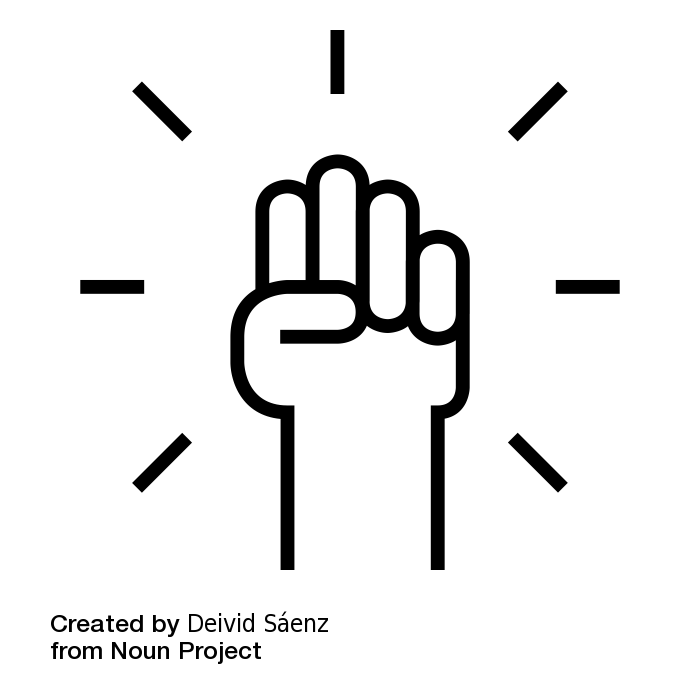 Weltweit wehren sich Menschen gegen die Errichtung von Tagebauen.
Fist by Deivid Sáenz from the Noun Project
13
Wahr!
Aktivist*innen im Globalen Süden riskieren dabei häufig ihr Leben.
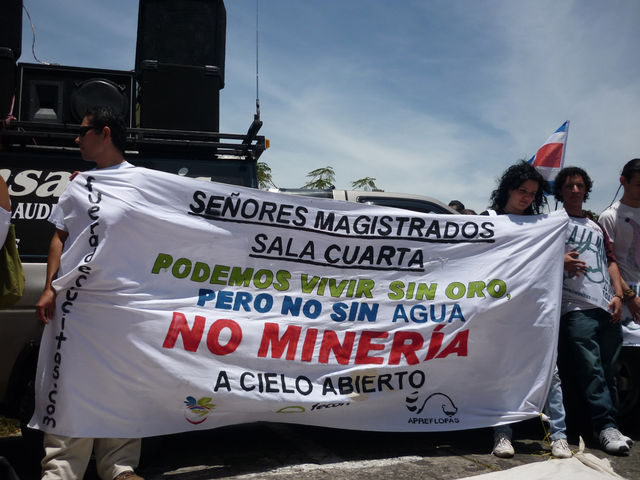 Jose Gregorio Soro CC BY-NC-SA 2.0 https://flic.kr/p/7VLn23
14
Das Zero-Waste-Konzept
15